II. OSNOVNA ŠKOLA VARAŽDIN
Istraživanje tigmotropizama kod graška
Za natječaj: Želim stablo
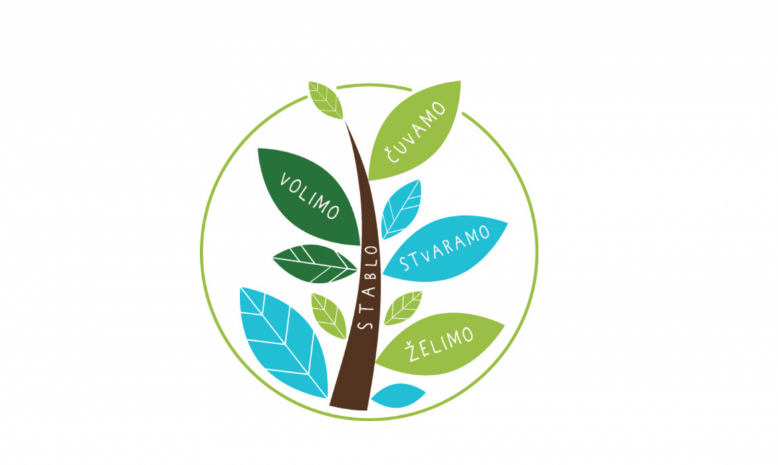 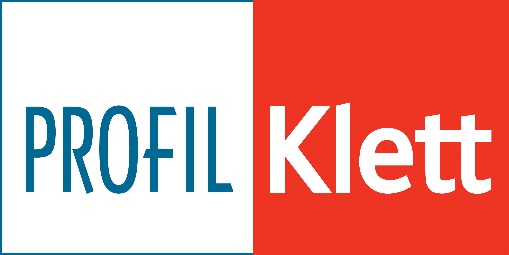 Nositelji istraživanja
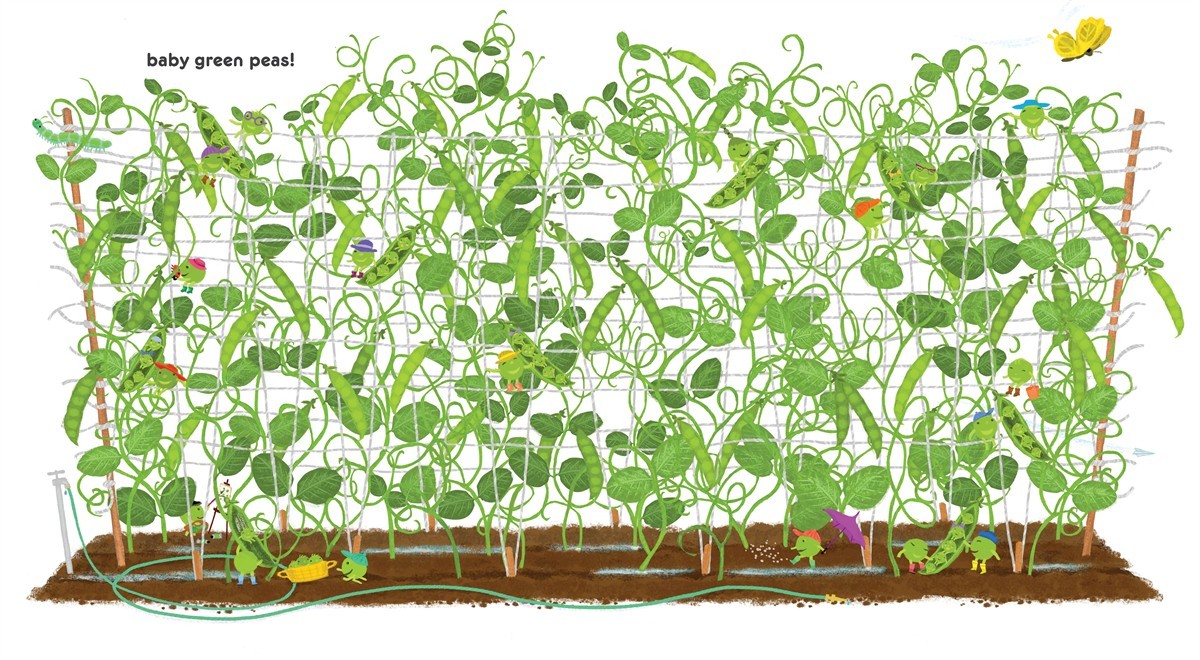 Cilj istraživanja
Ispitati stvaranje broja vitica graška ako grašak raste u posudi uz različite potpornje: 
štapić 
ljestvicu
mrežicu
Pretpostavka
Ako grašak raste u posudi s mrežicom stvorit će najviše vitica, manje u teglom s ljestvicom, a najmanje u tegli sa štapićem.
Metode istraživanja
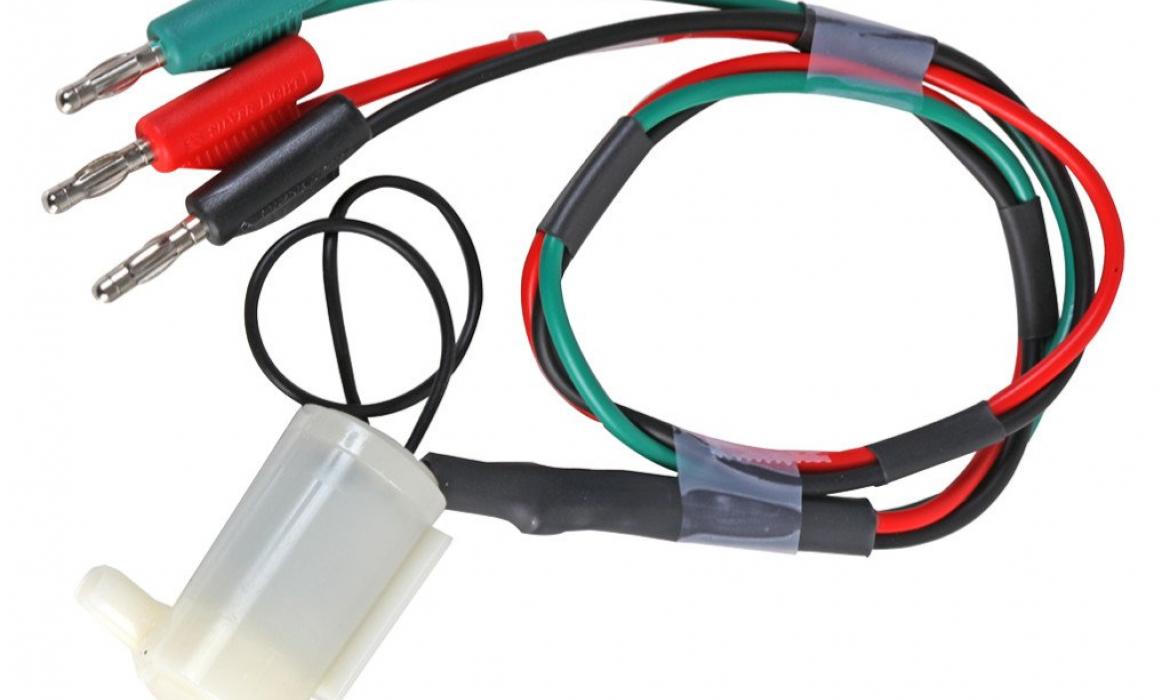 Materijal za istraživanje
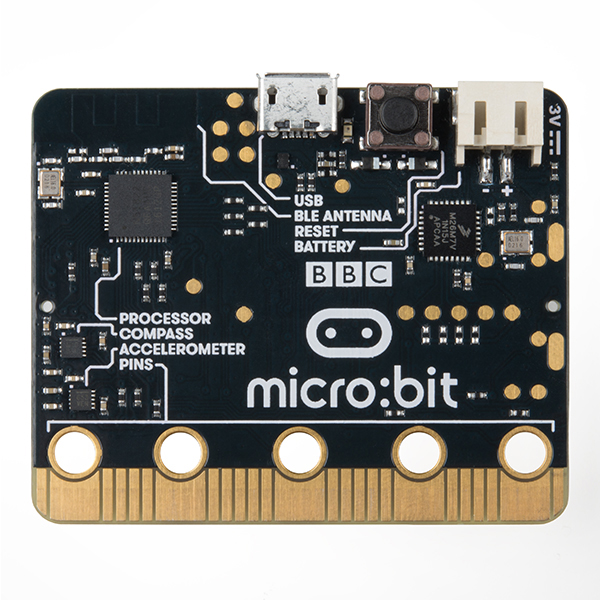 Plan istraživanja
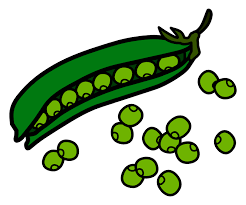 Rezultati
Tijekom uzgoja učenici trećih razreda vodili su Dnevnik jednog graška
Opisivali su izgled biljaka i aktivnosti koje su provodili
Tablica 1. Provođene aktivnosti tijekom istraživanja
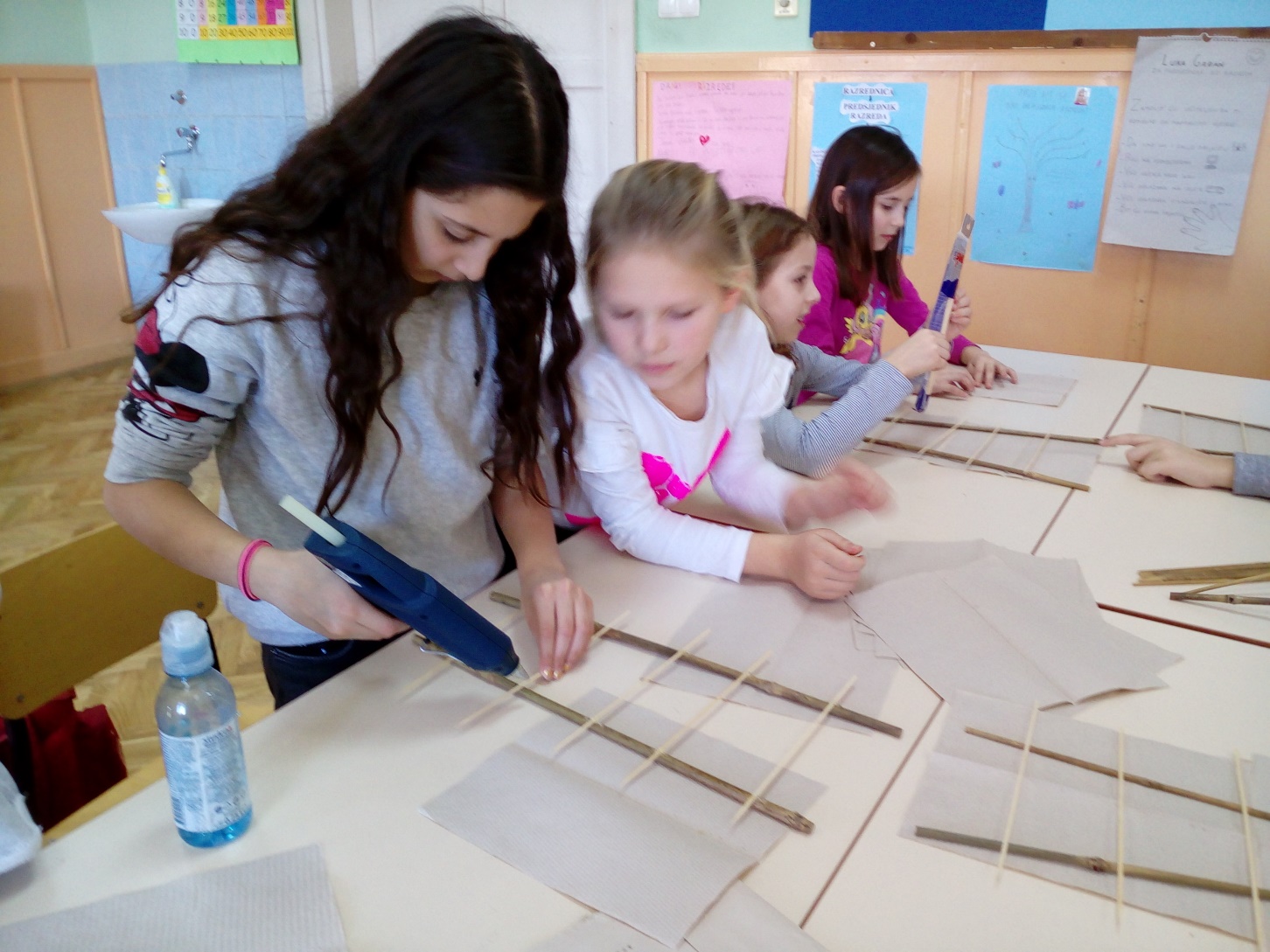 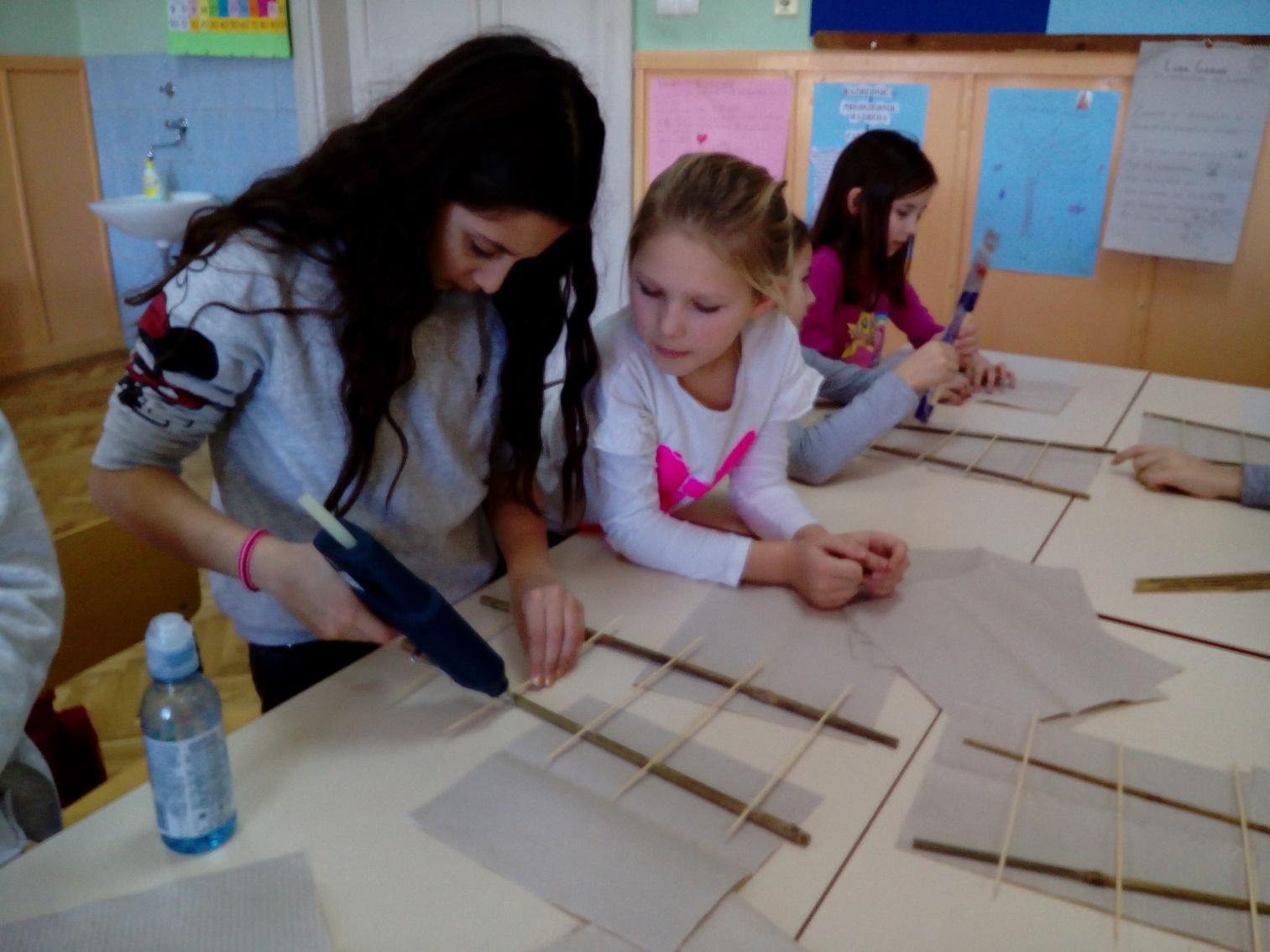 Priprema ljestvica
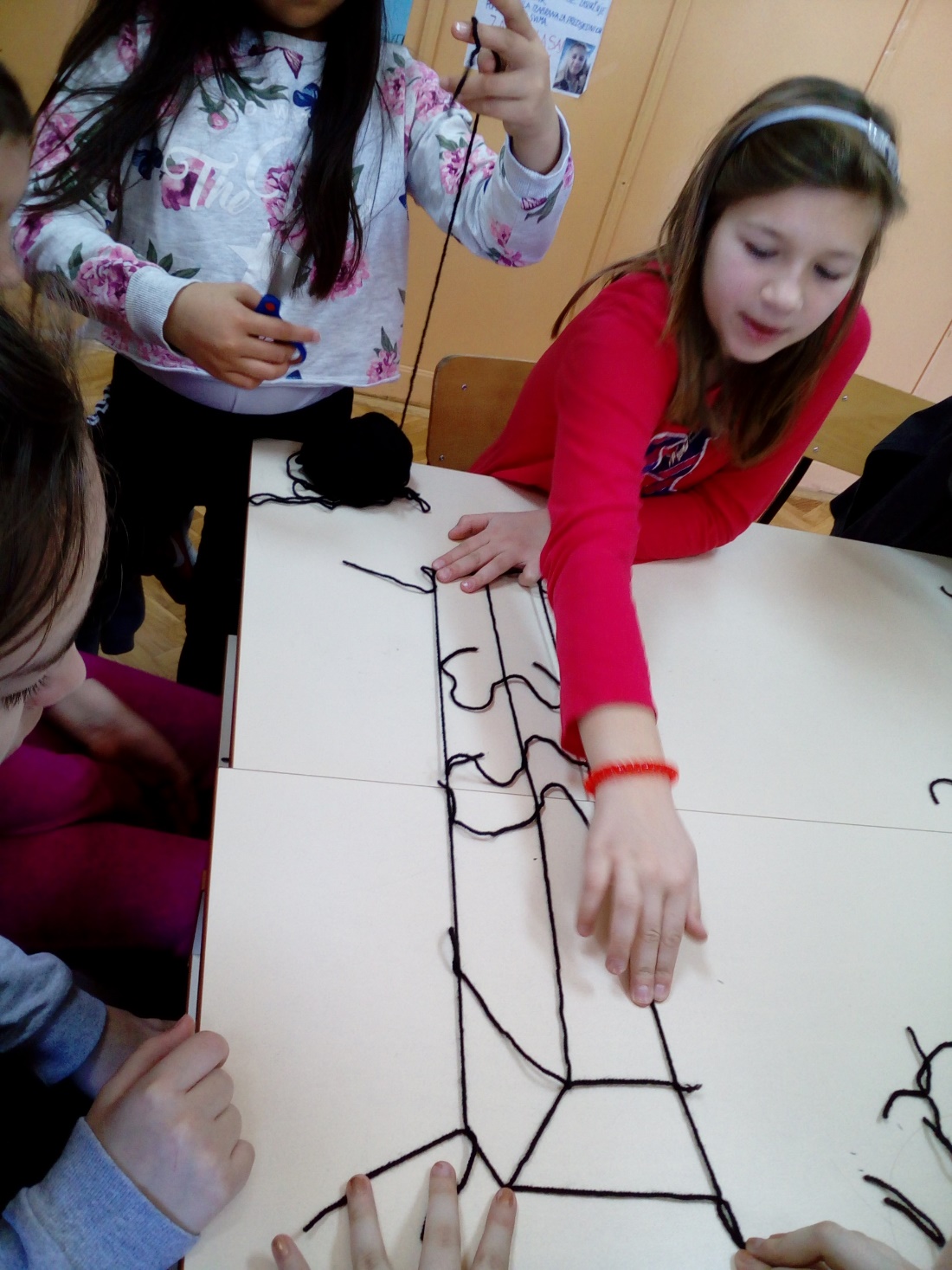 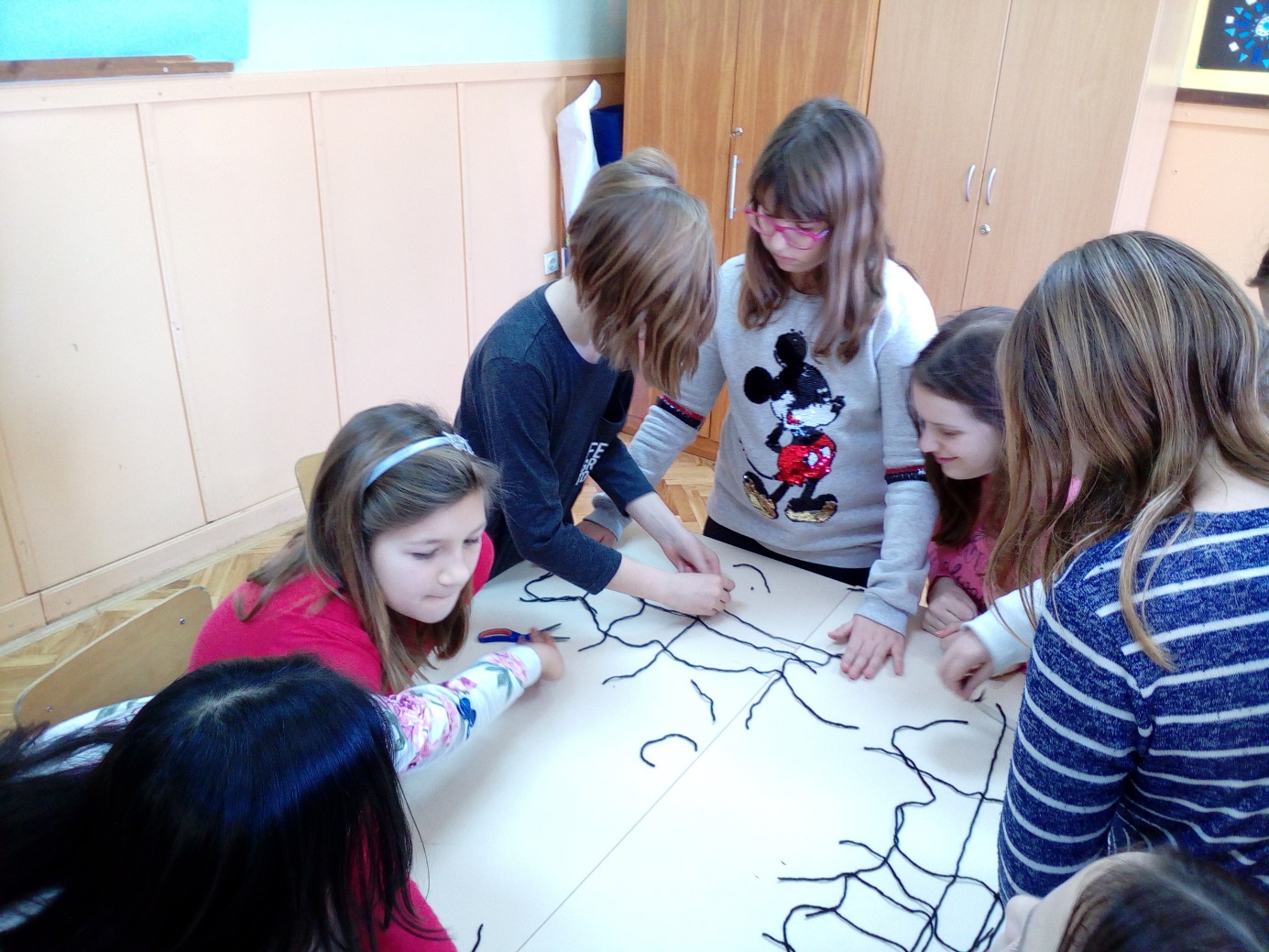 Priprema mrežica
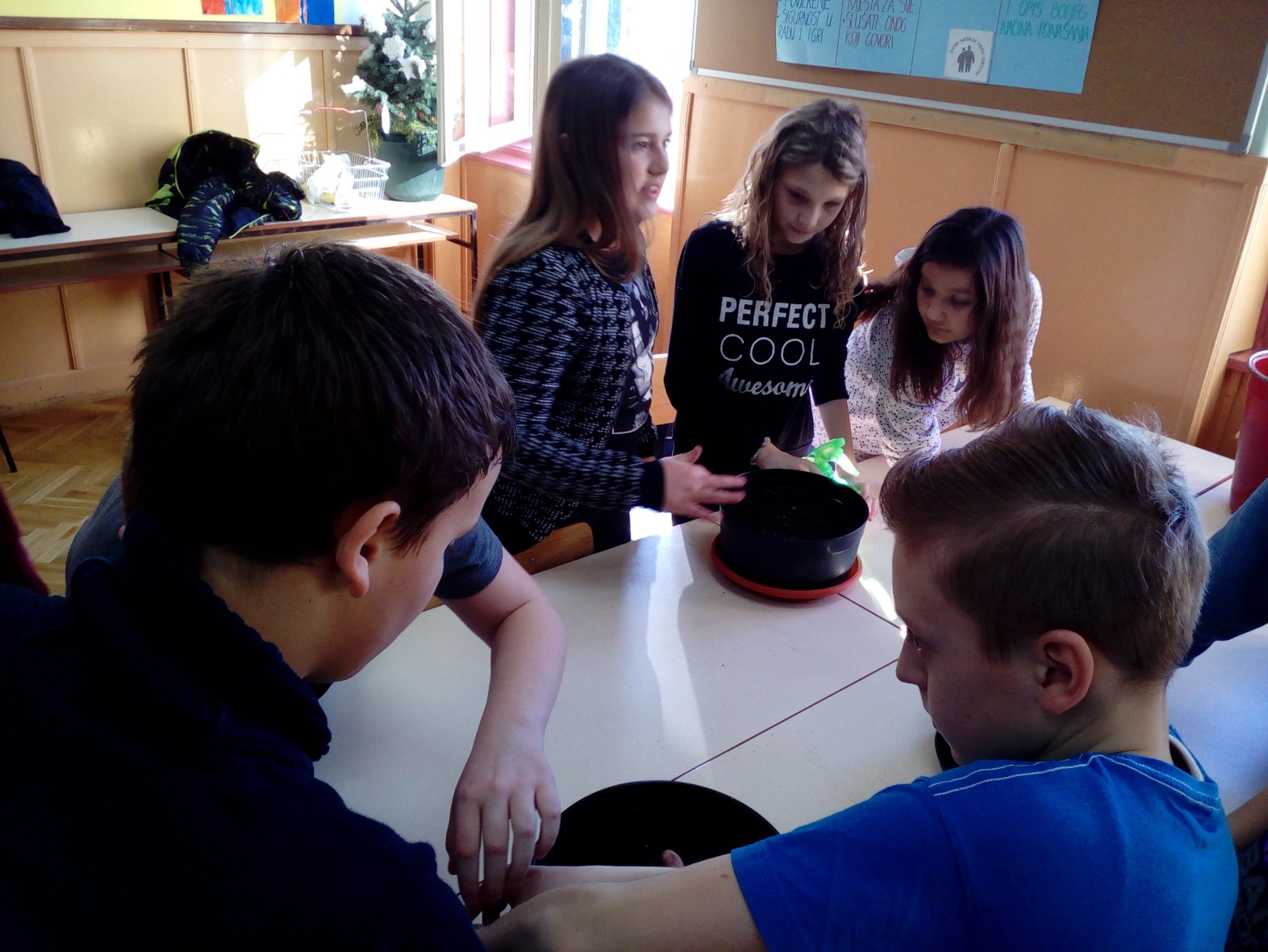 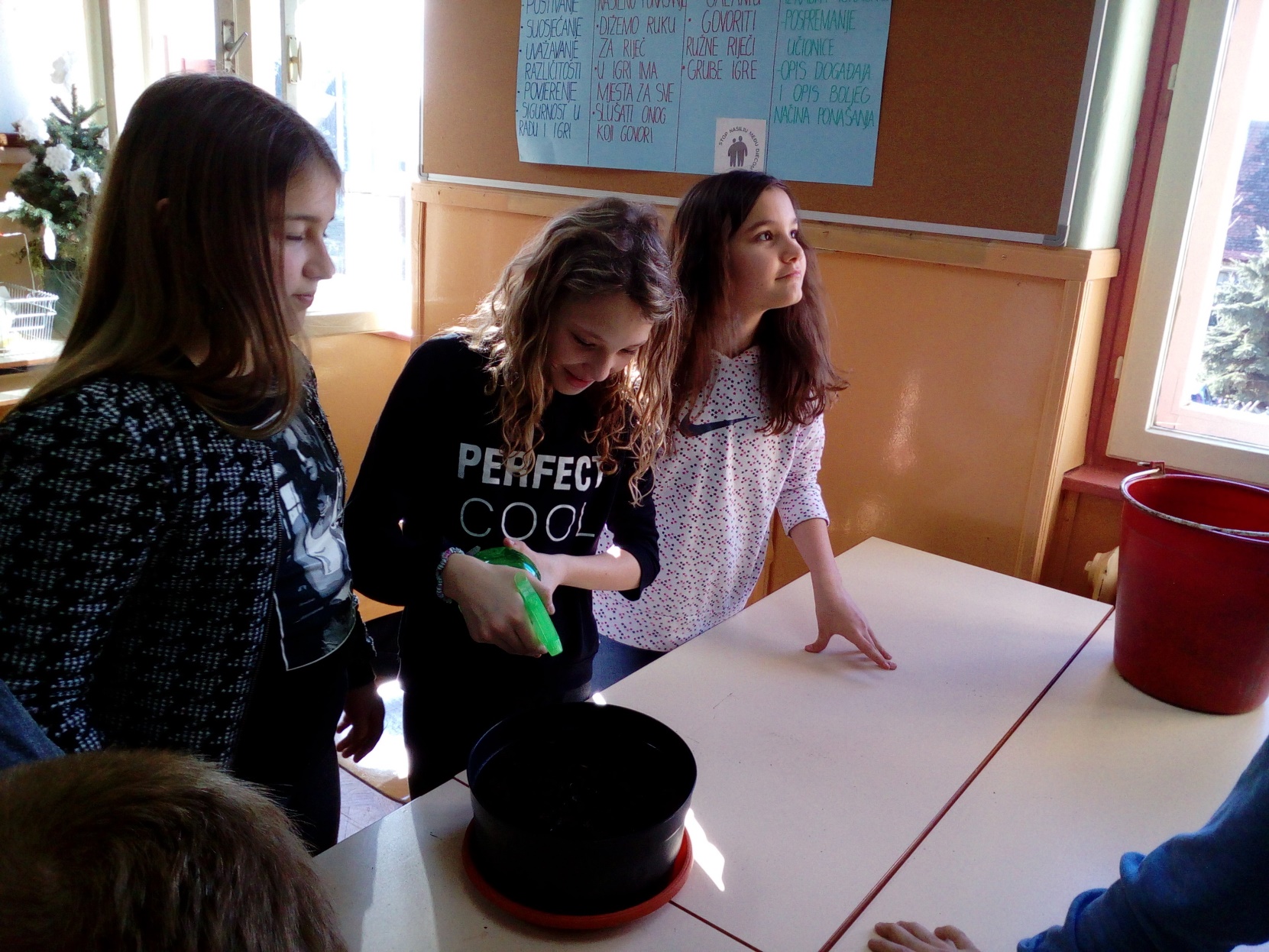 Sjetva graška i zalijevanje sjemenki
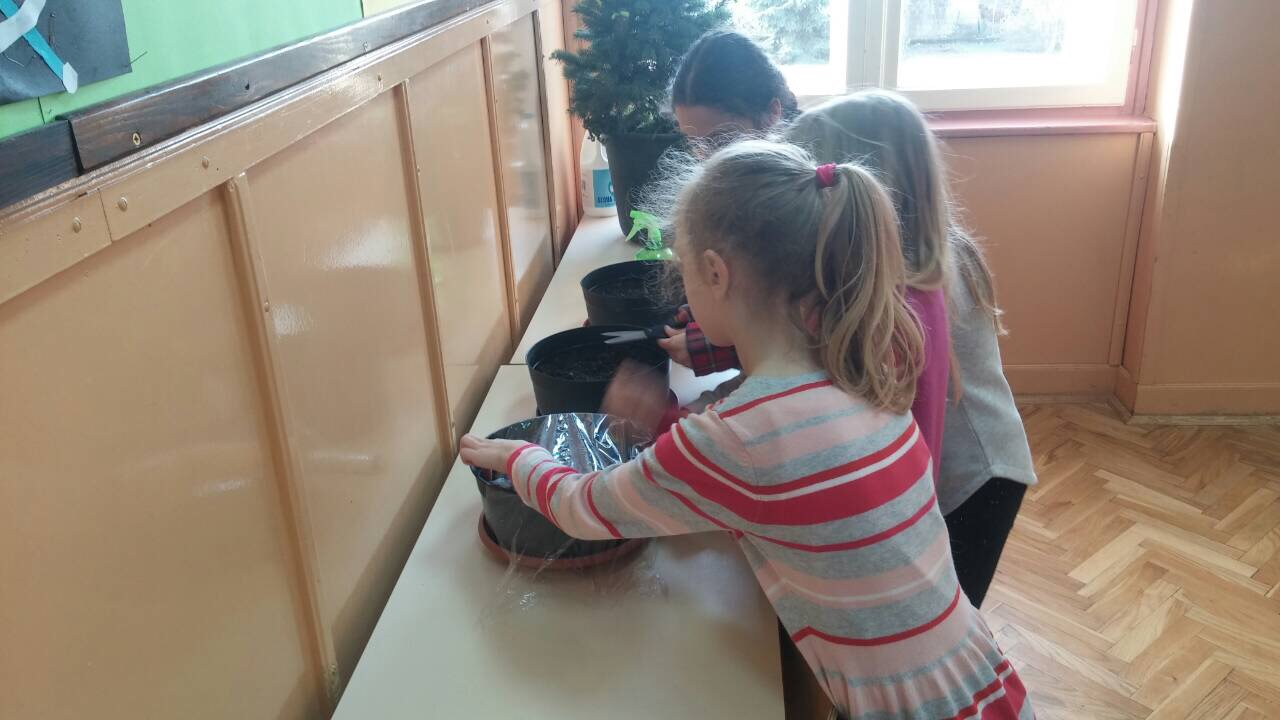 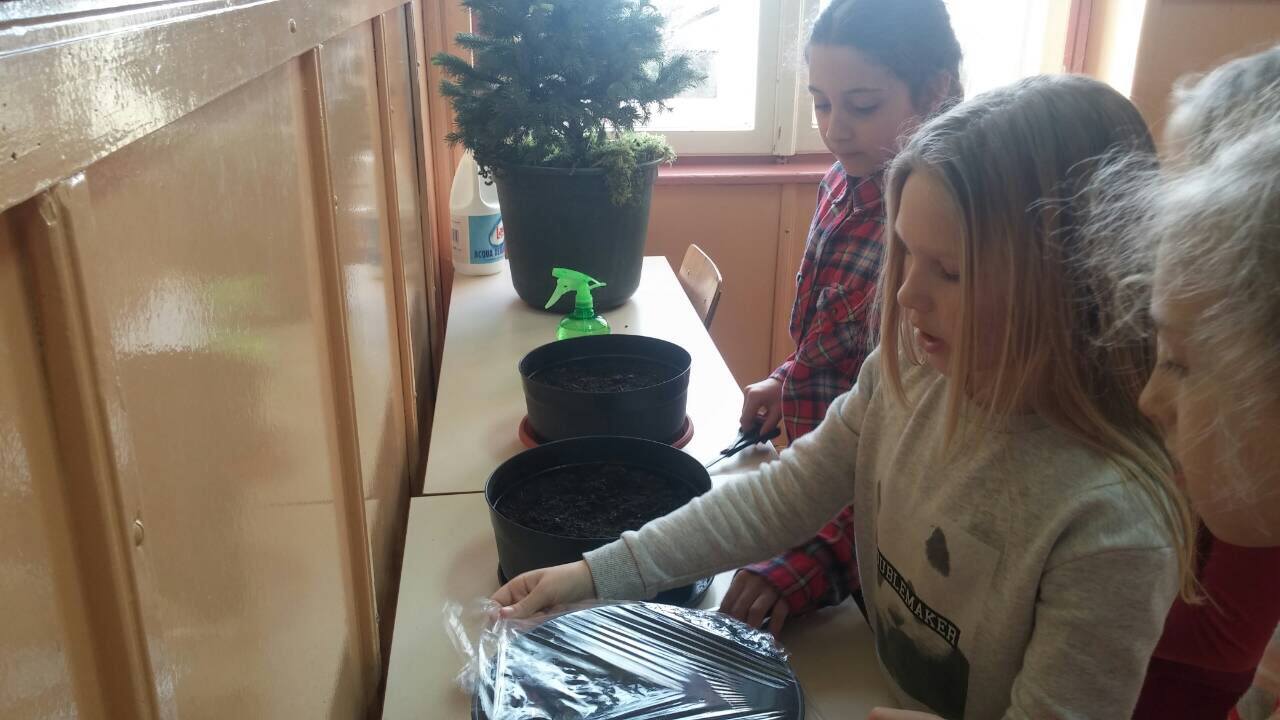 Prekrivanje folijom
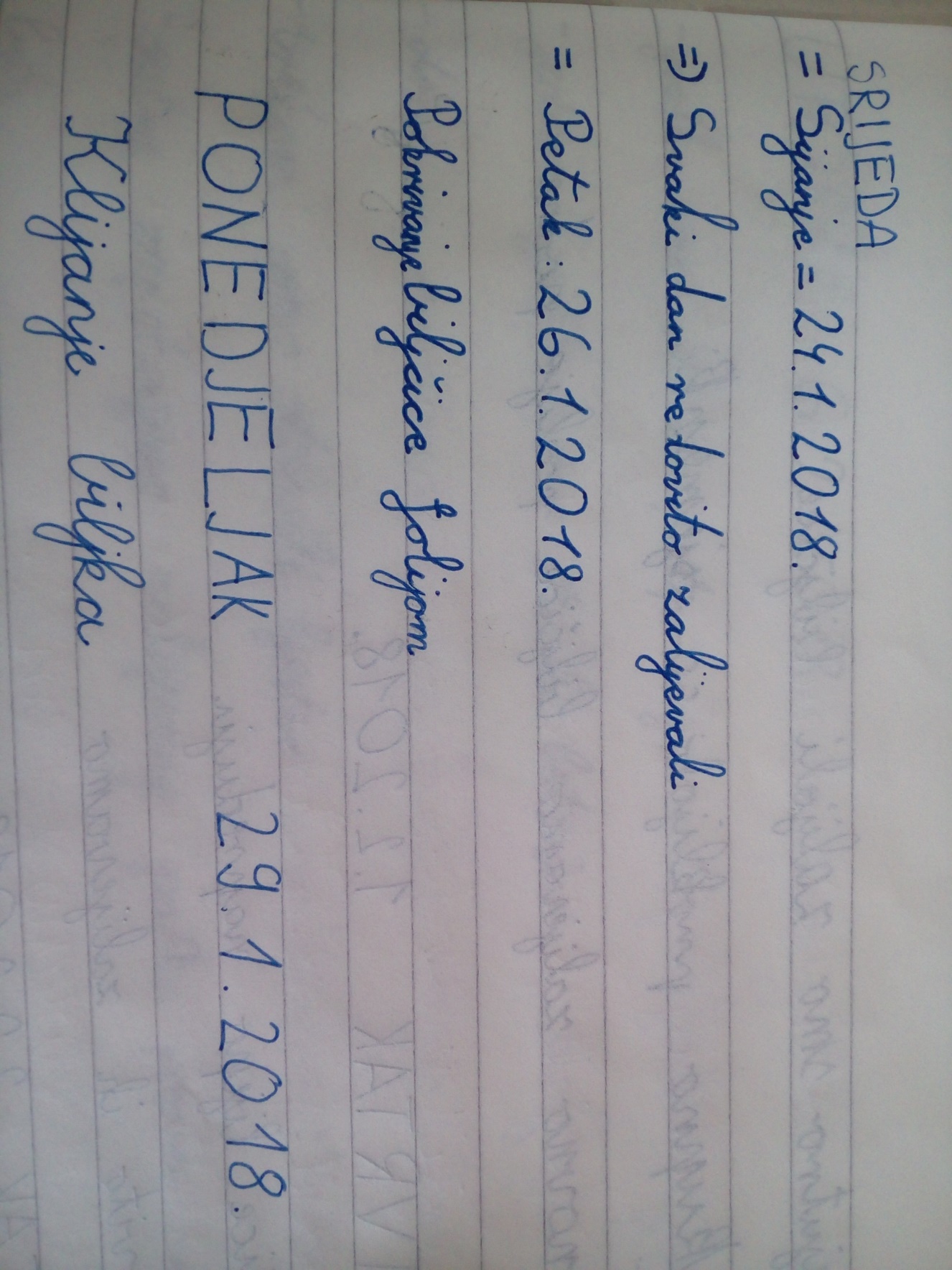 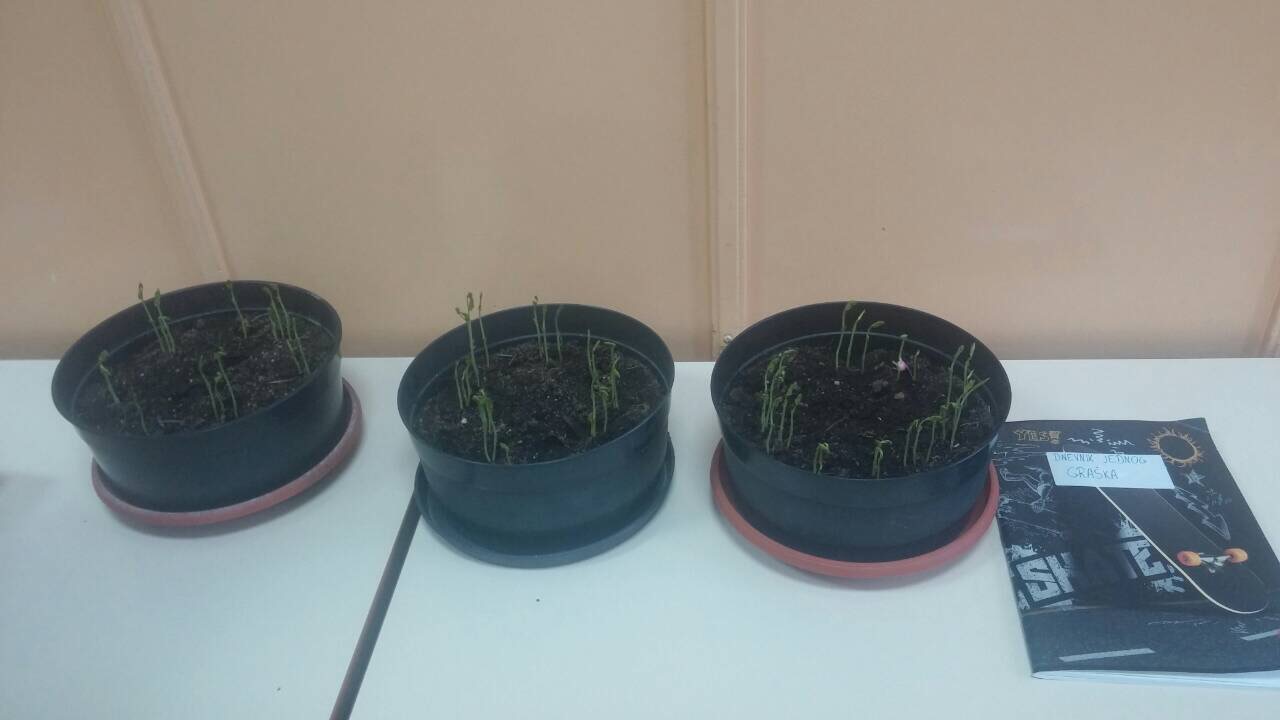 Isklijale biljke graška
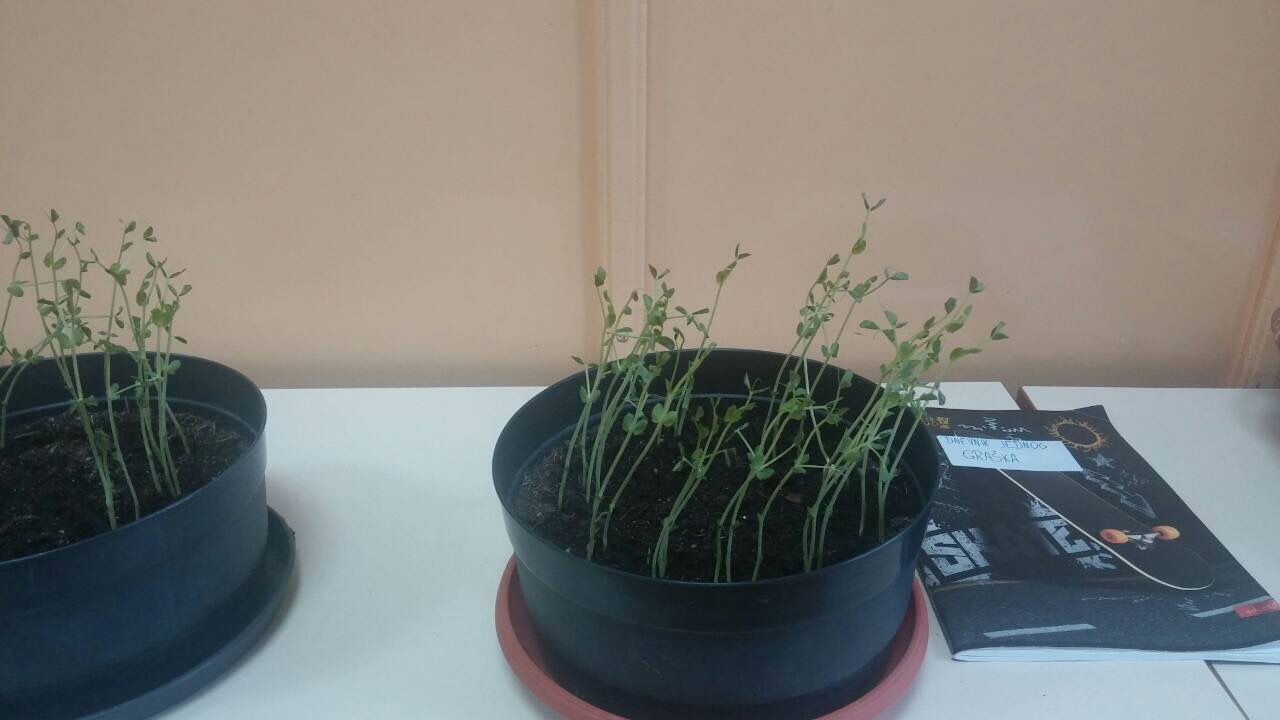 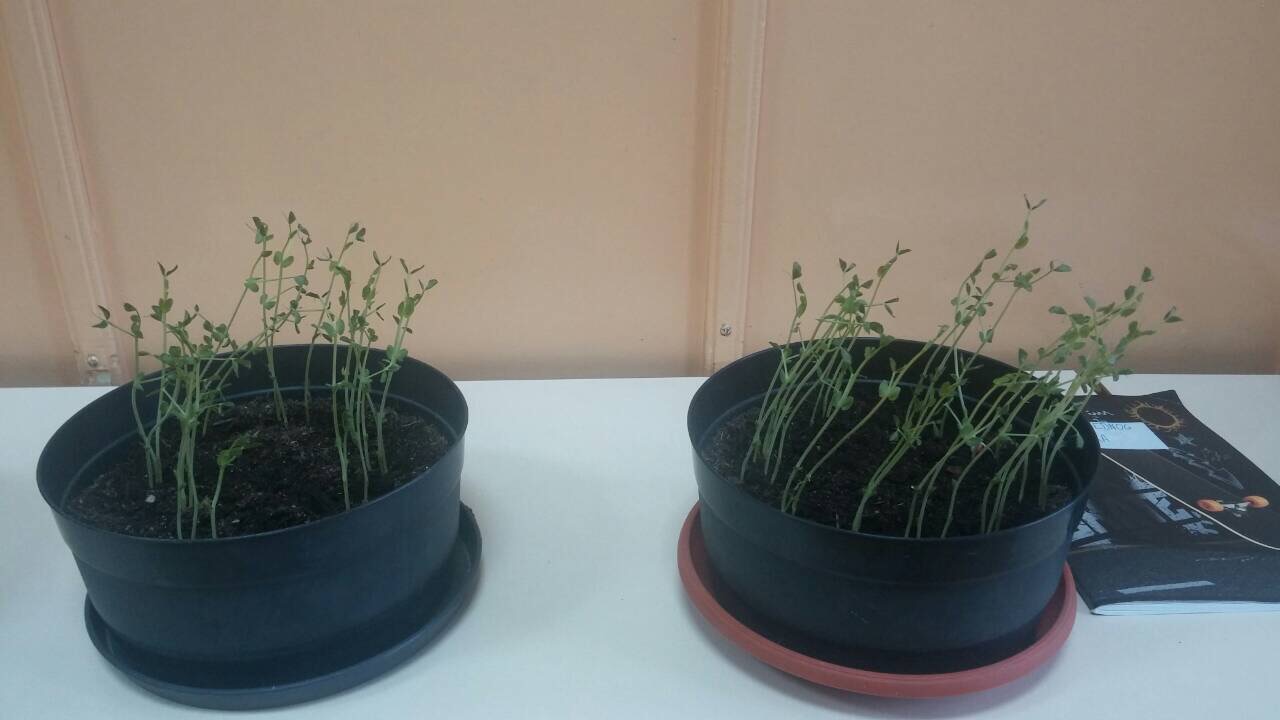 Sijanci graška koji se savijaju prema svjetlu
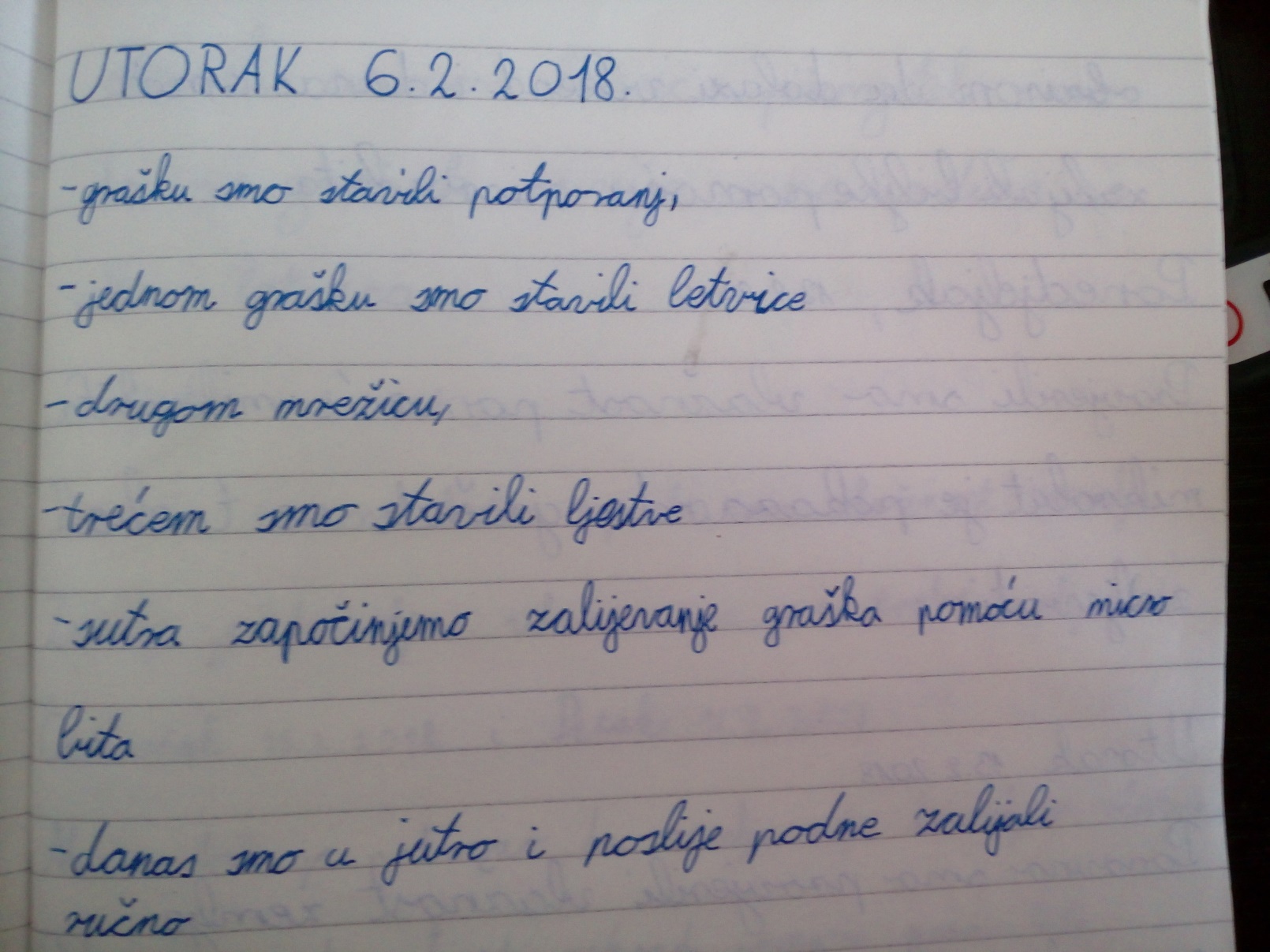 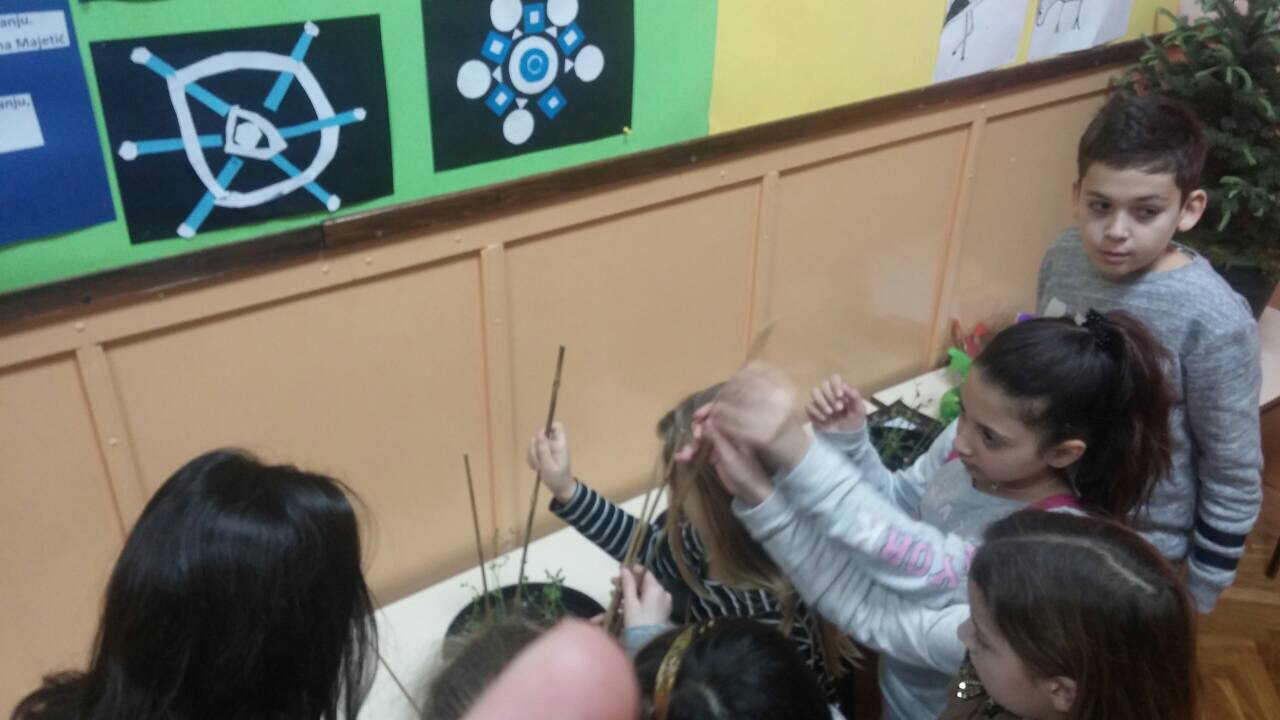 Postavljanje potpornja
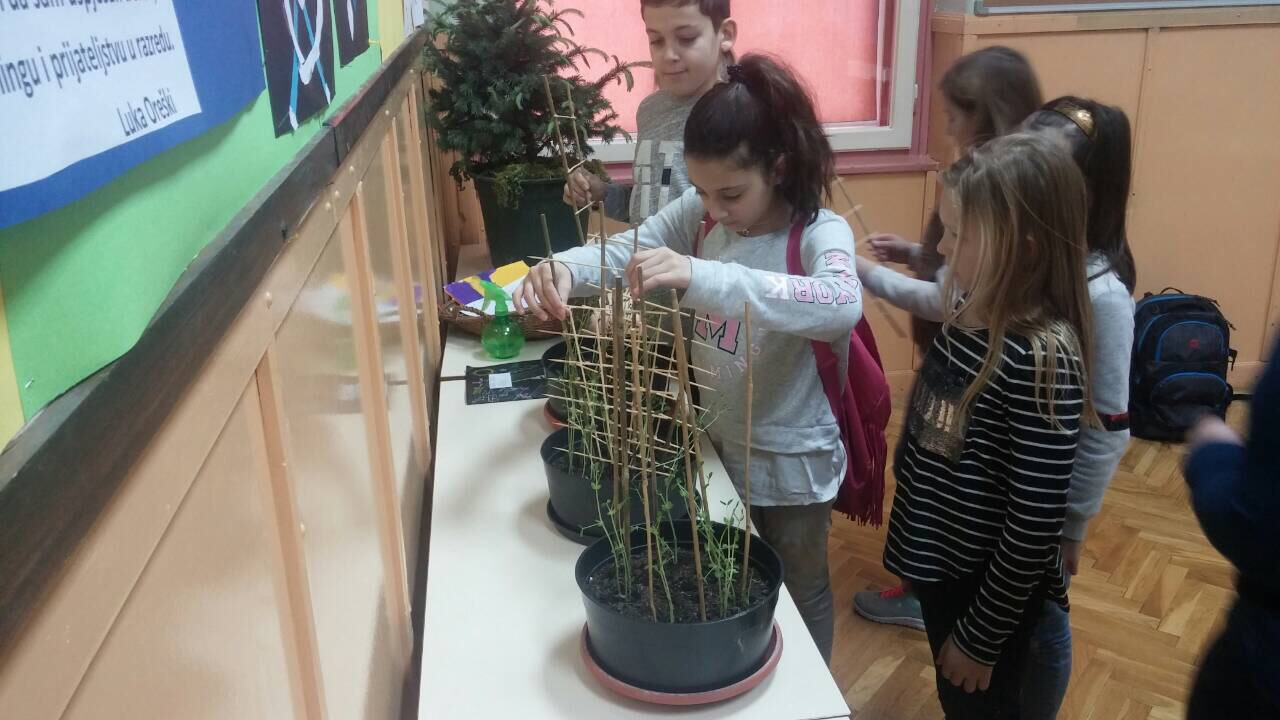 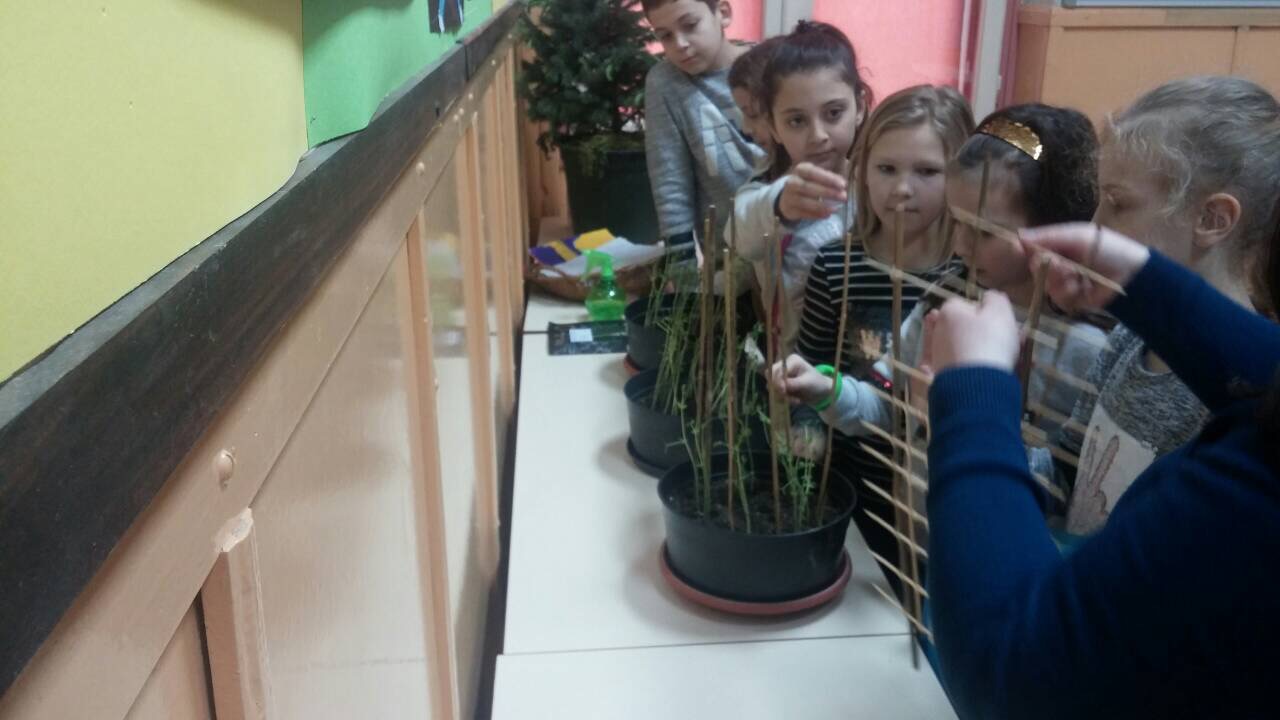 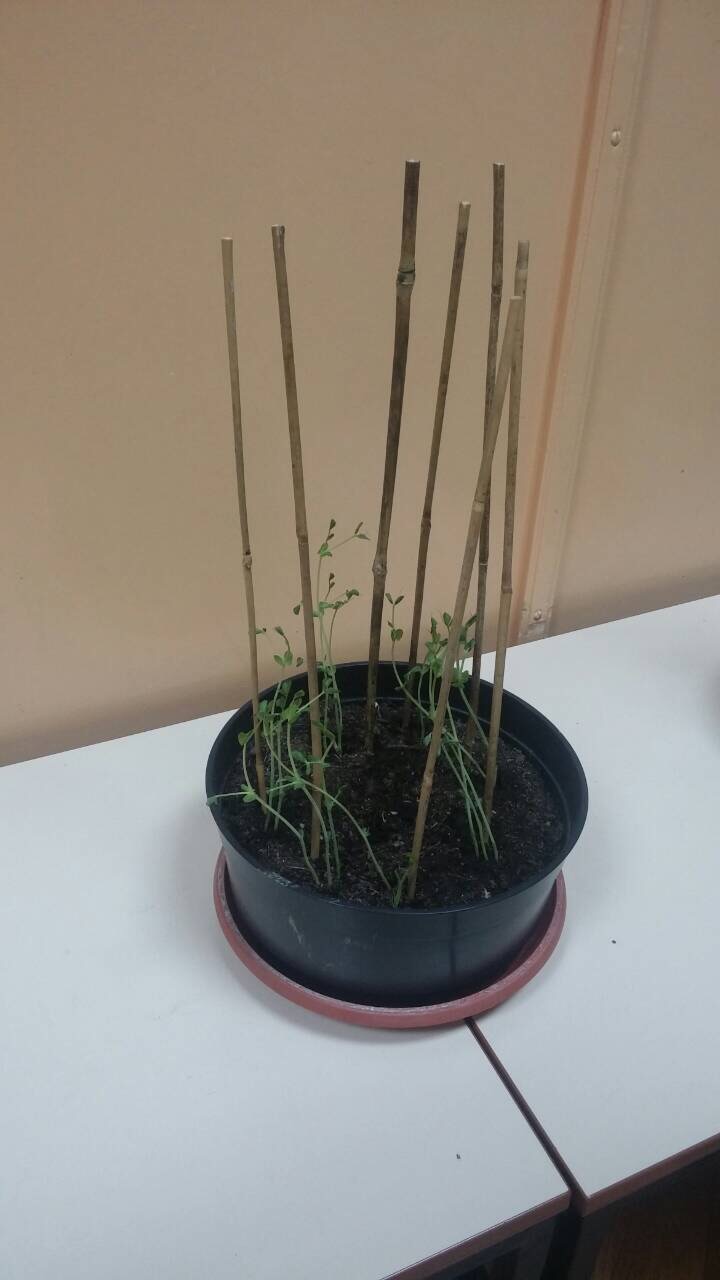 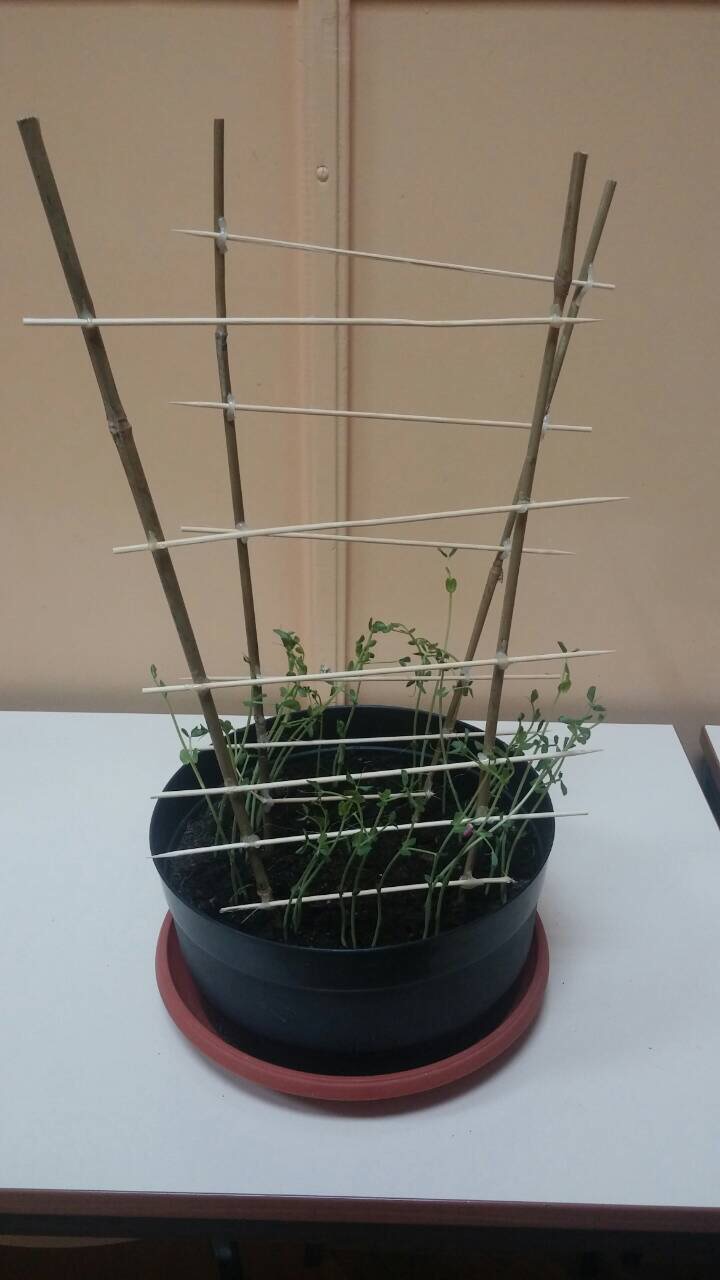 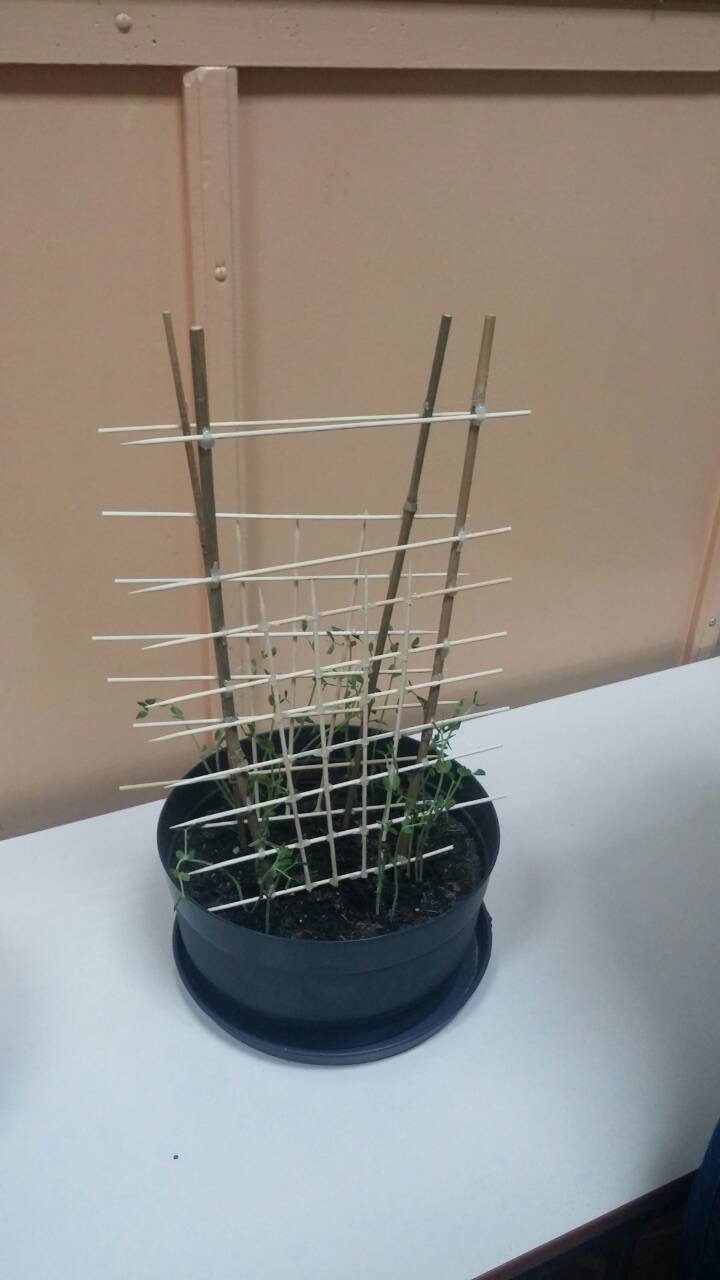 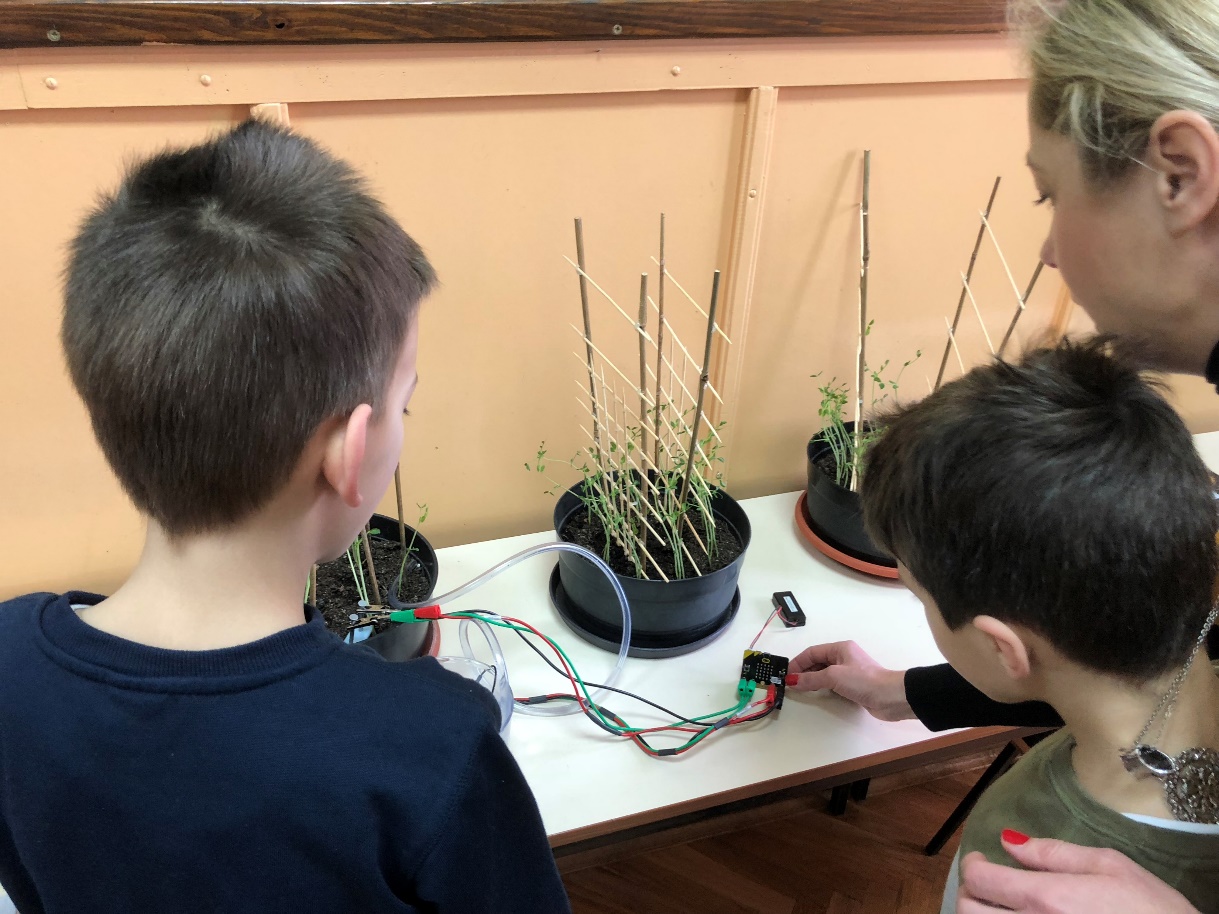 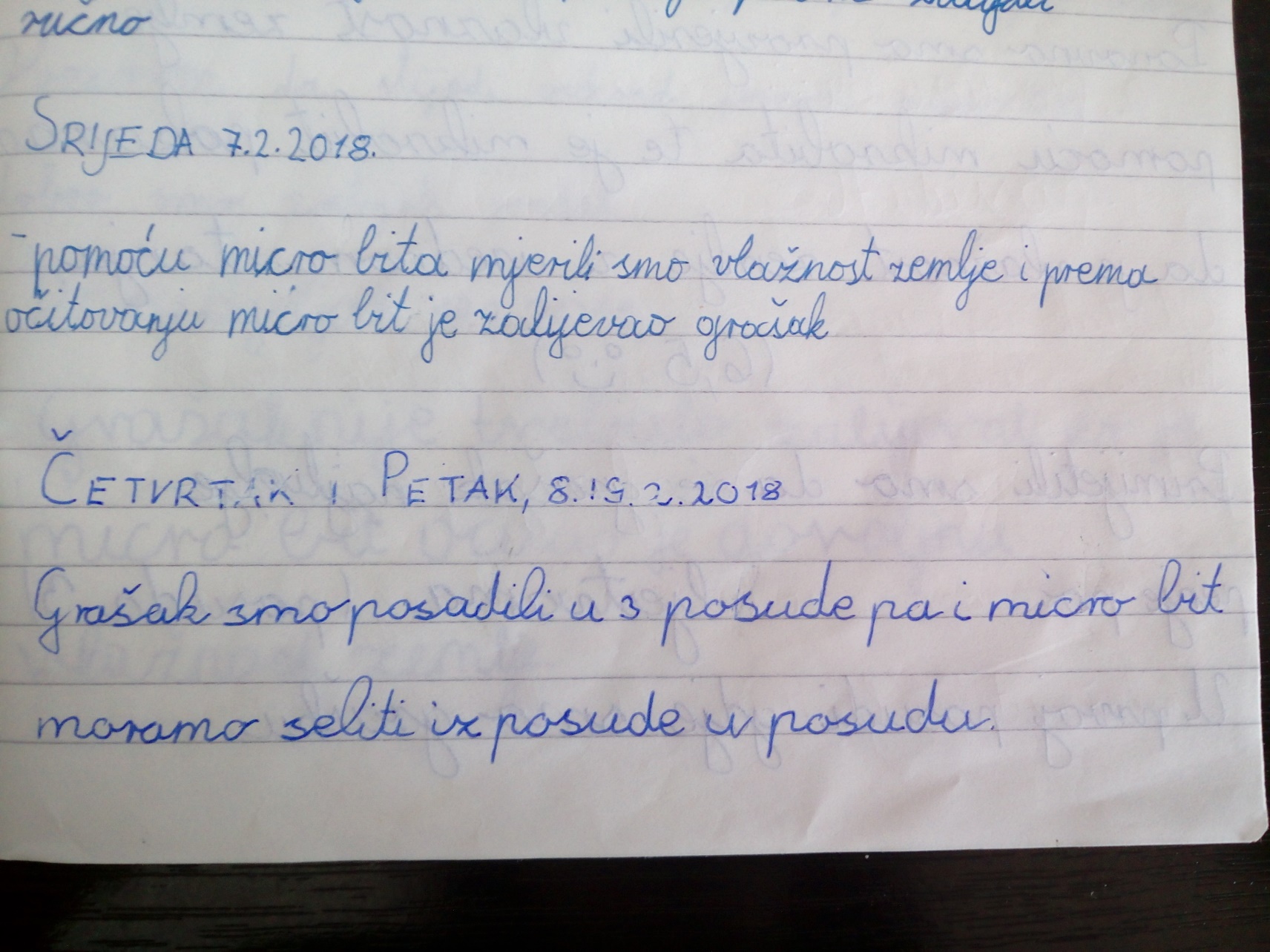 Zalijevanje graška
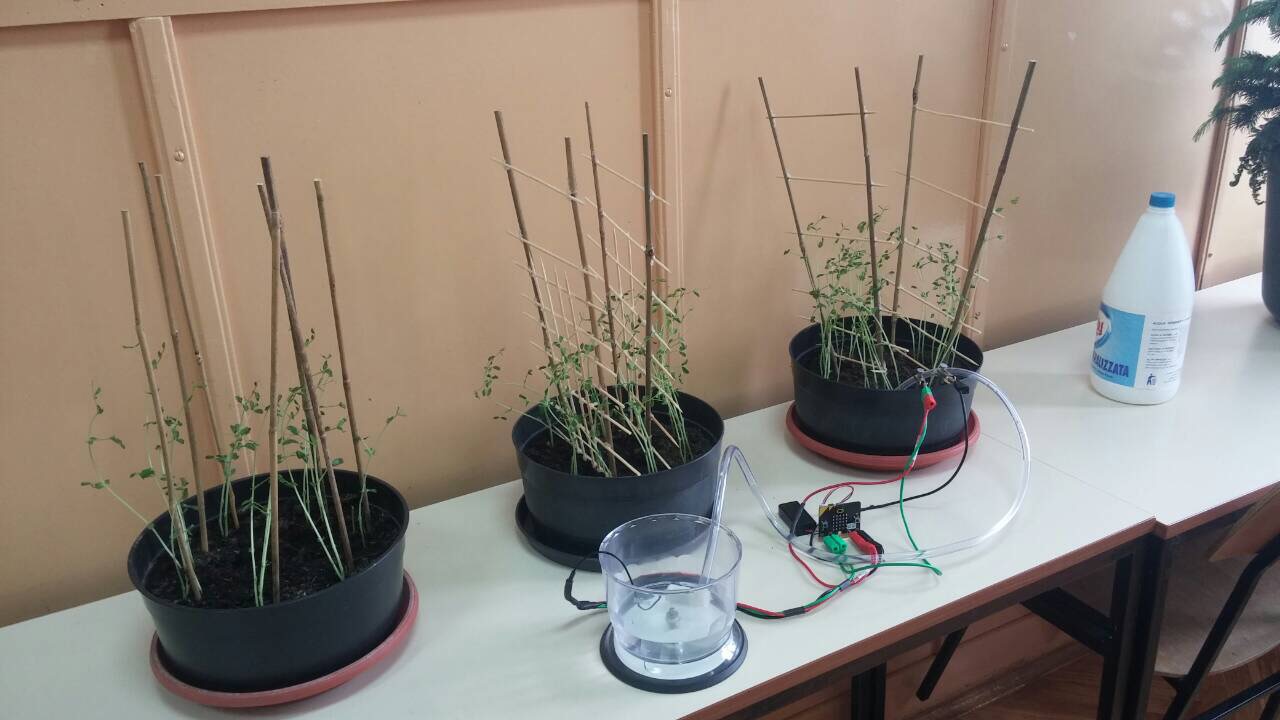 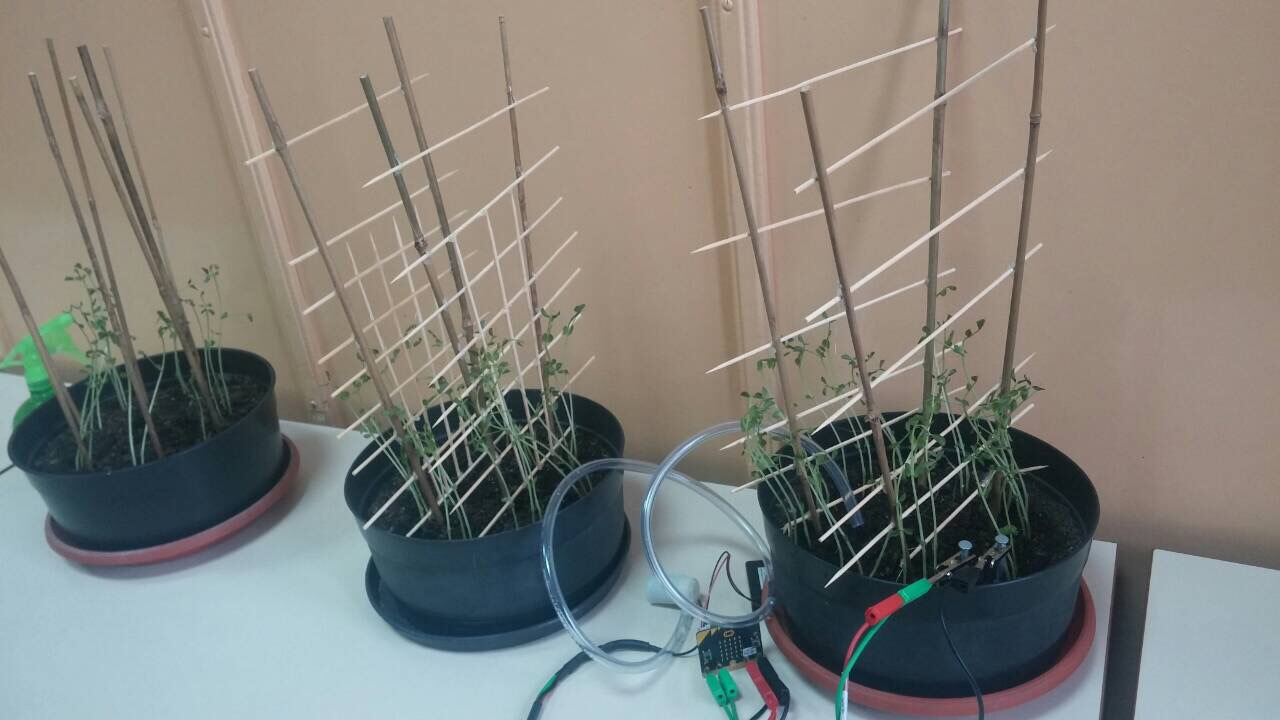 Rezultati
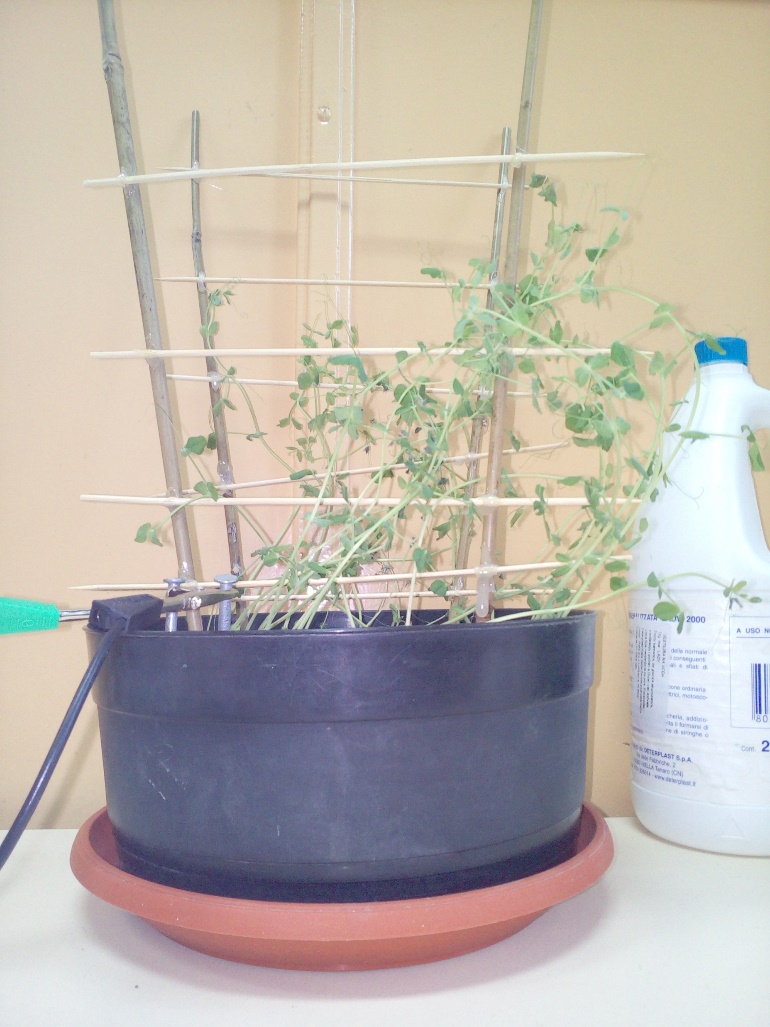 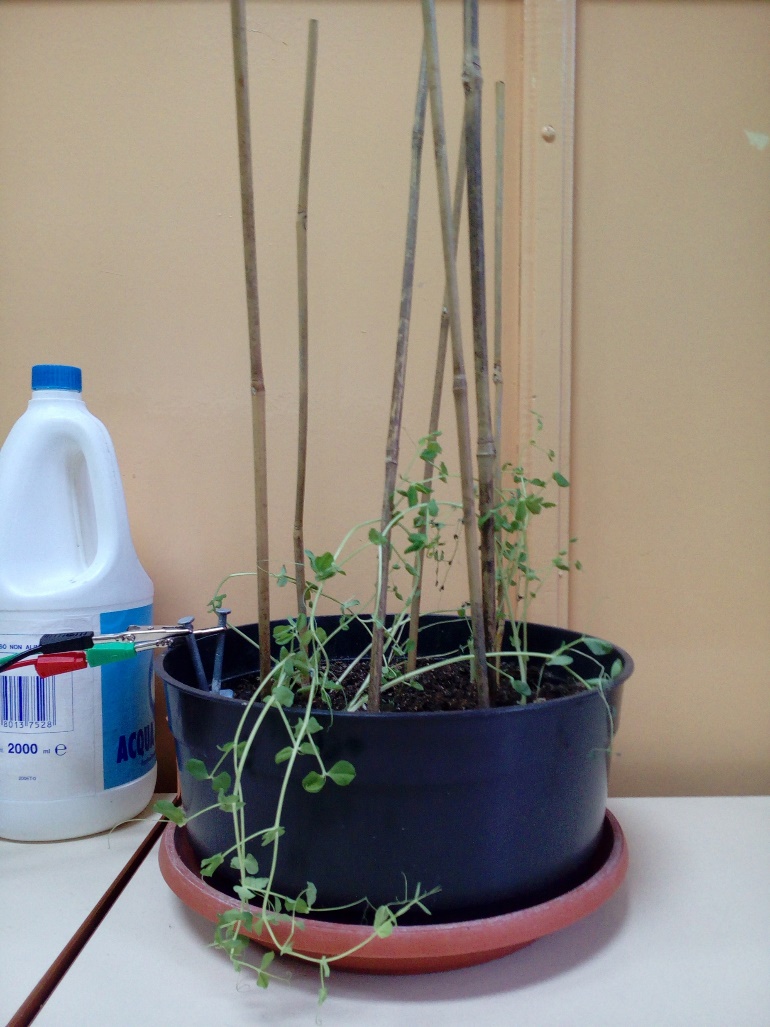 Grašak koji je rastao uz mrežicu na kraju uzgoja
Grašak koji je rastao uz štapiće na kraju uzgoja
Grašak koji je rastao uz ljestvice na kraju uzgoja
Rezultati
Učenici ekološke i vrtlarske skupine svakodnevno su pratili broj razvijenih i prihvaćenih vitica
Tablica 2. Broj prihvaćenih vitica ovisno o danu istraživanja i potpornju
Rezultati
Slika 1. Ukupan broj prihvaćenih vitica na kraju istraživanja
Rezultati
Slika 2. Prihvaćene vitice graška ovisno o danu i vrsti potpornja
Zaključak
Eksperimentom je pokazano da su biljke rasle uz mrežicu razvile najveći broj vitica i da se najveći postotak njih prihvatio uz mrežicu.
Biljke rasle uz ljestvicu razvile su nešto manji broj vitica i sukladno tome manji je postotak vitica prihvaćen uz podlogu. 
Biljke koje su rasle uz štapiće razvile su najmanji broj vitica, a ni jedna od njih nije se prihvatila uz podlogu.
Tigmotropizmi
Gibanja biljnih organa koja su uzrokovana mehaničkim podražajem.
Rezultat su različitog rasta dviju strana biljnih organa stimuliranih biljnim hormonom auksinom.
Auksin u optimalnim koncentracijama potiče rast, a u supraoptimalnim ga koči.
Ovim pokusom je kod graška dokazan pozitivan tigmotropizam.
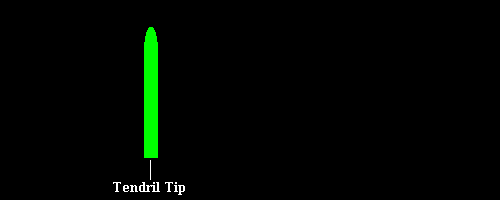 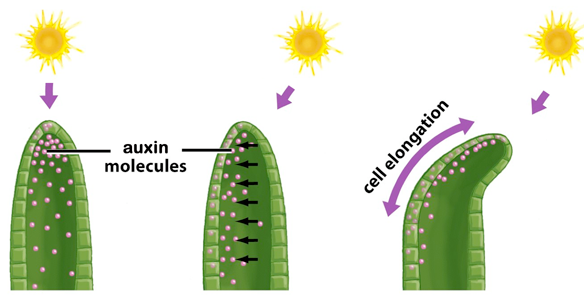 Zaključak
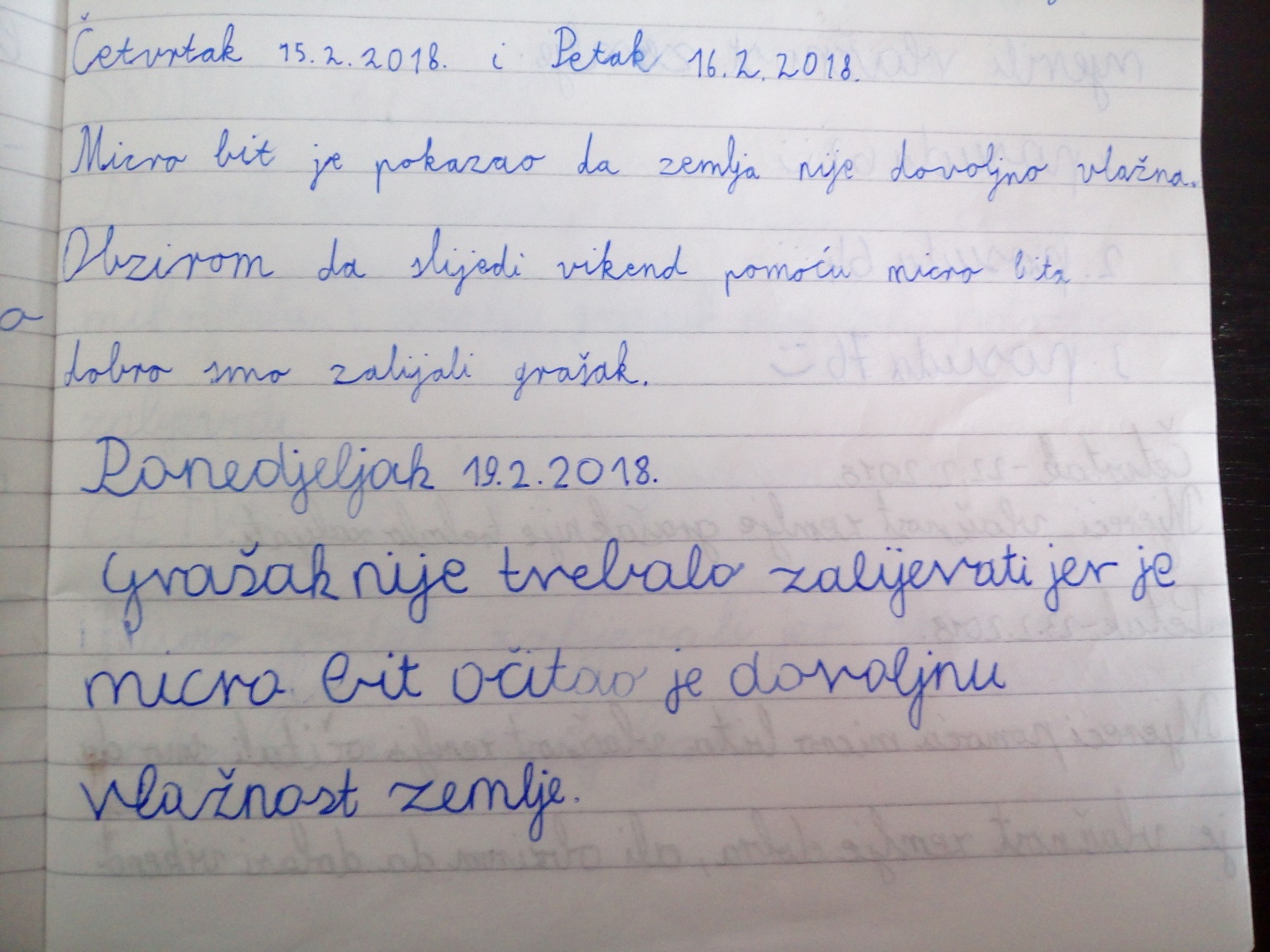 Programirano zalijevanje micro:bitom olakšalo je uzgoj graška.
Budući da je micro:bit očitavao vlažnost tla u teglama s graškom, učenici su točno znali kada je potrebno zaliti grašak.
Svaki napredak u razvoju tehnologije olakšava posao čovjeku, ali u ovom pokusu nismo mogli u potpunosti isključiti sudjelovanje čovjeka pri uzgoju.
I za kraj zajednička slika  svih učesnika u projektu…